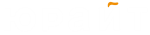 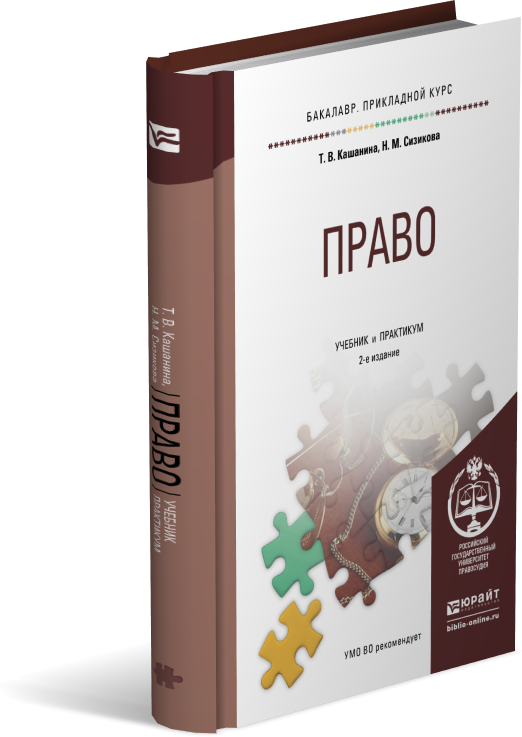 Лекция 11

Семья
Курс: Право
Глава 11 учебника
Условия заключения брака
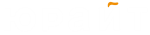 Условия заключения брака
Взаимное согласие мужчины и женщины, которые вступают в брак
Достижение брачного возраста
Лицо, вступающее в брак, не должно состоять в другом зарегистриро-ванном браке
Не допускается заключение брака между  близкими родственниками, между  усыновителями и усыновленными
Отсутствие у лиц, вступающих в брак, психических заболеваний
Личные права супругов
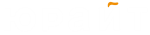 Право на выбор фамилии
Право на выбор рода занятий, профессии
Права
Право на выбор мест пребывания и жительства
Право на совместное решение вопросов жизни семьи
Имущественные права супругов
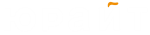 Права
На личное имущество
На совместное имущество
Установление отцовства
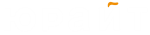 Доказательства отцовства
Зарегистрированный брак с матерью ребенка
Добровольное признание отцовства по отношению к ребенку, с матерью которого лицо не состоит в зарегистрированном браке
Обстоятельства, установленные судом
Личные права детей
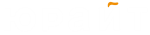 Права
Право ребенка на имя, отчество и фамилию
Право ребенка знать своих родителей, проживать совместно с ними
Право ребенка на заботу и воспитание
Право ребенка выражать свое мнение при решении в семье любого вопроса, затрагивающего его интересы
Право ребенка на уважение его человеческого достоинства
Право ребенка на уважение его человеческого достоинства
Имущественные права детей
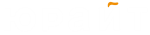 Права
Право на личное имущество
Право получать содержание от своих родителей
Право на алименты
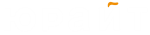 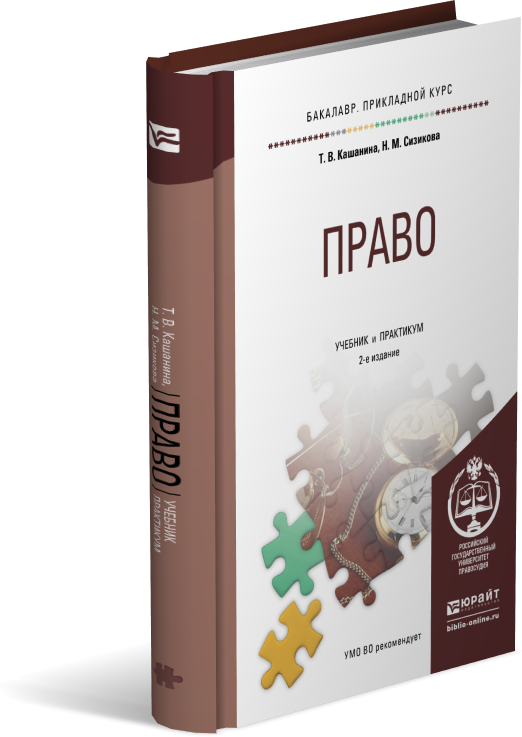 Подробнее
расскажет базовый учебник
Глава 11
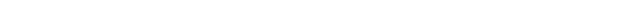 Т. В. Кашанина, Н. М. Сизикова. Право : учебник и практикум для прикладного бакалавриата. 2-е изд., пер. и доп. М. : Юрайт, 2015